Муниципальное казенное общеобразовательное учреждение «Гирьянская средняя общеобразовательная школа»  «Сердце отдаю детям»
Хрипкова Наталья Михайловна
Педагог дополнительного образования,
первой квалификационной категории

2022 год
Как всем этим делиться, как все рассказать,Что бы было доступно, легко и понятно.Можно долго с высокой трибуны вещать,Можно тихо сказать, но весомо и внятно.Обучая летать, сам не раз упадешь:Крылья тоже бывают тяжелою ношей.Только лучше своих ты птенцов не найдешь –Все им отдано, все до последней из крошек.
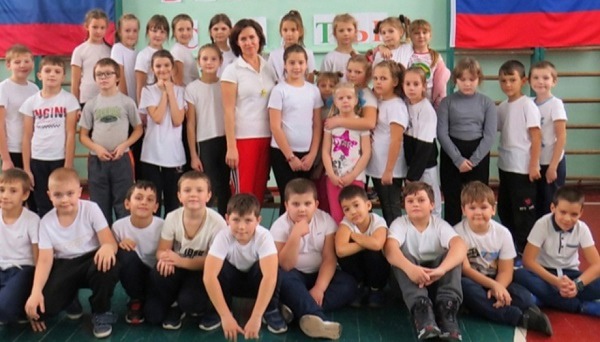 По-разному приходят в школу учителя. Разные бывают пути. Кто-то претворяет в жизнь детскую мечту, кто-то продолжает семейную династию, а у кого-то это желание быть похожим на своего учителя. Я не могу сказать, что я продолжила династию, но возможно детская мечта и мои учителя физкультуры сыграли важную, для меня, роль в выборе профессии. Вот уже тридцатый год я работаю преподавателем физической культуры. За все эти годы я не разочаровалась в выбранном пути. Я прихожу в школу, чтобы научить детей быть здоровыми.
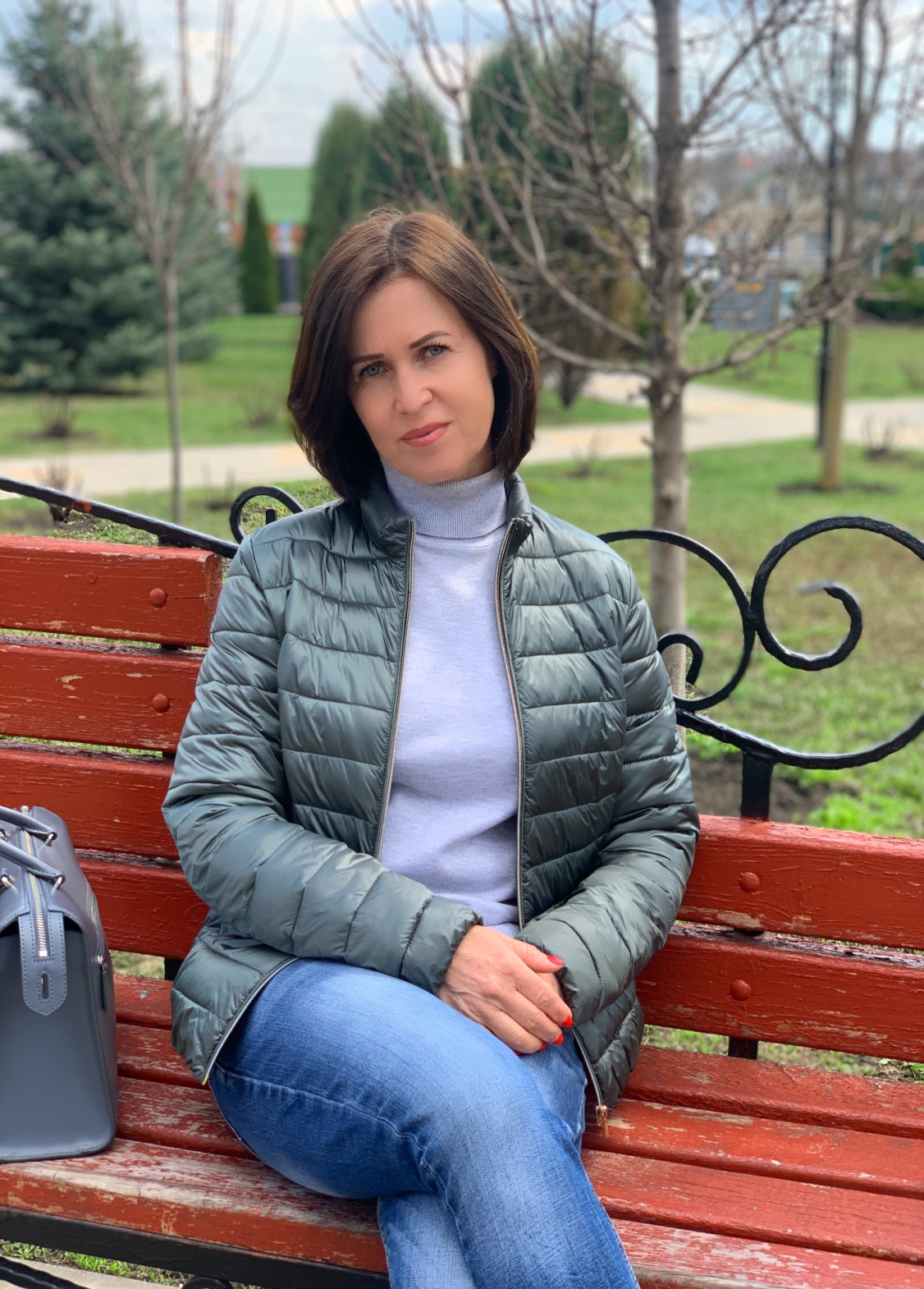 Педагогическое кредо:
Чтобы сделать ребенка умным и рассудительным, сделайте его крепким и здоровым: пусть он работает, действует, бегает, кричит, пусть он находится в постоянном движении. Ж.Ж.Руссо
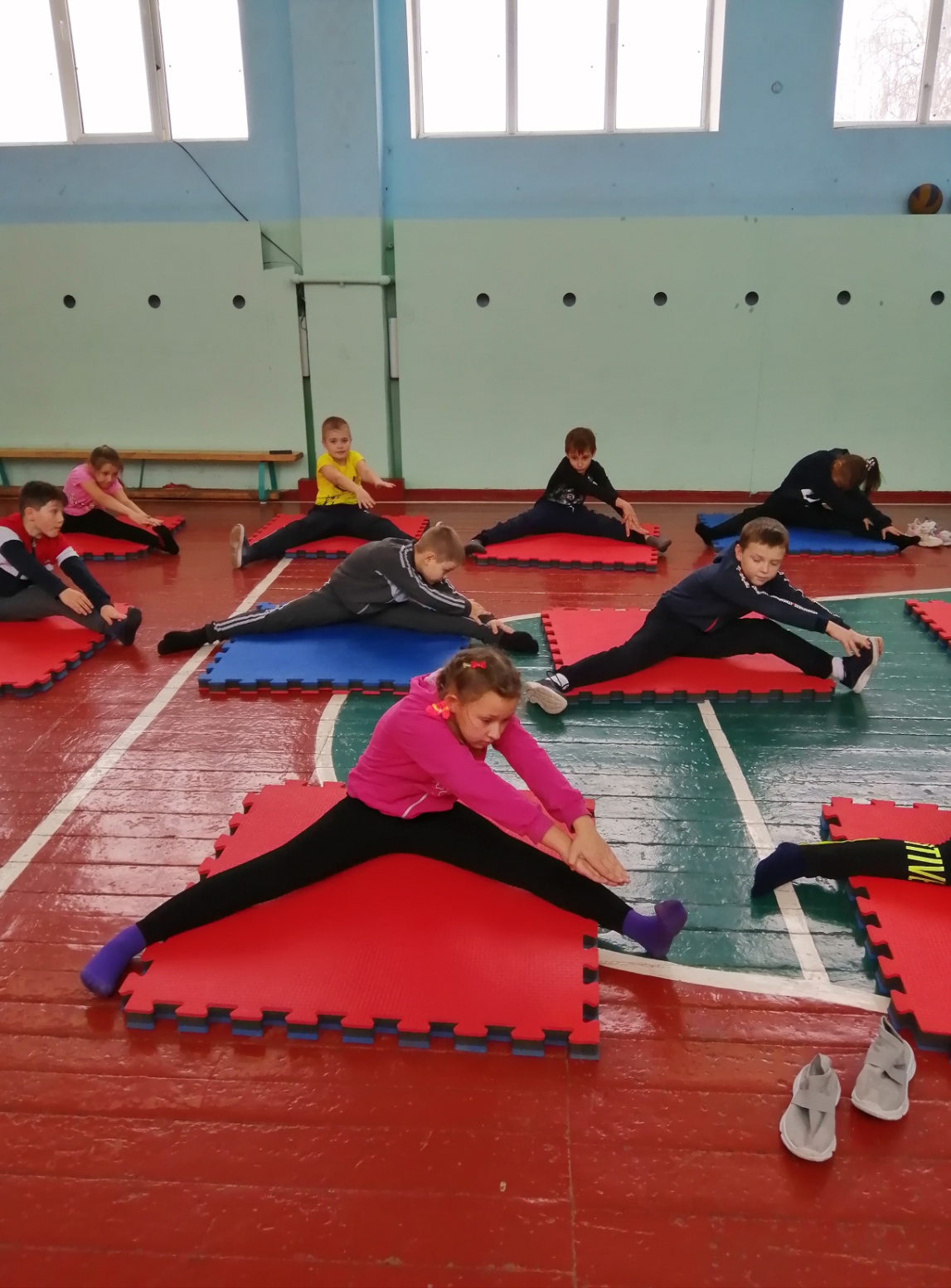 Общеизвестно, что физические упражнения благотворно влияют на здоровье человека. Поэтому прививать интерес к регулярным занятием физкультурой и спортом нужно с самого детства.
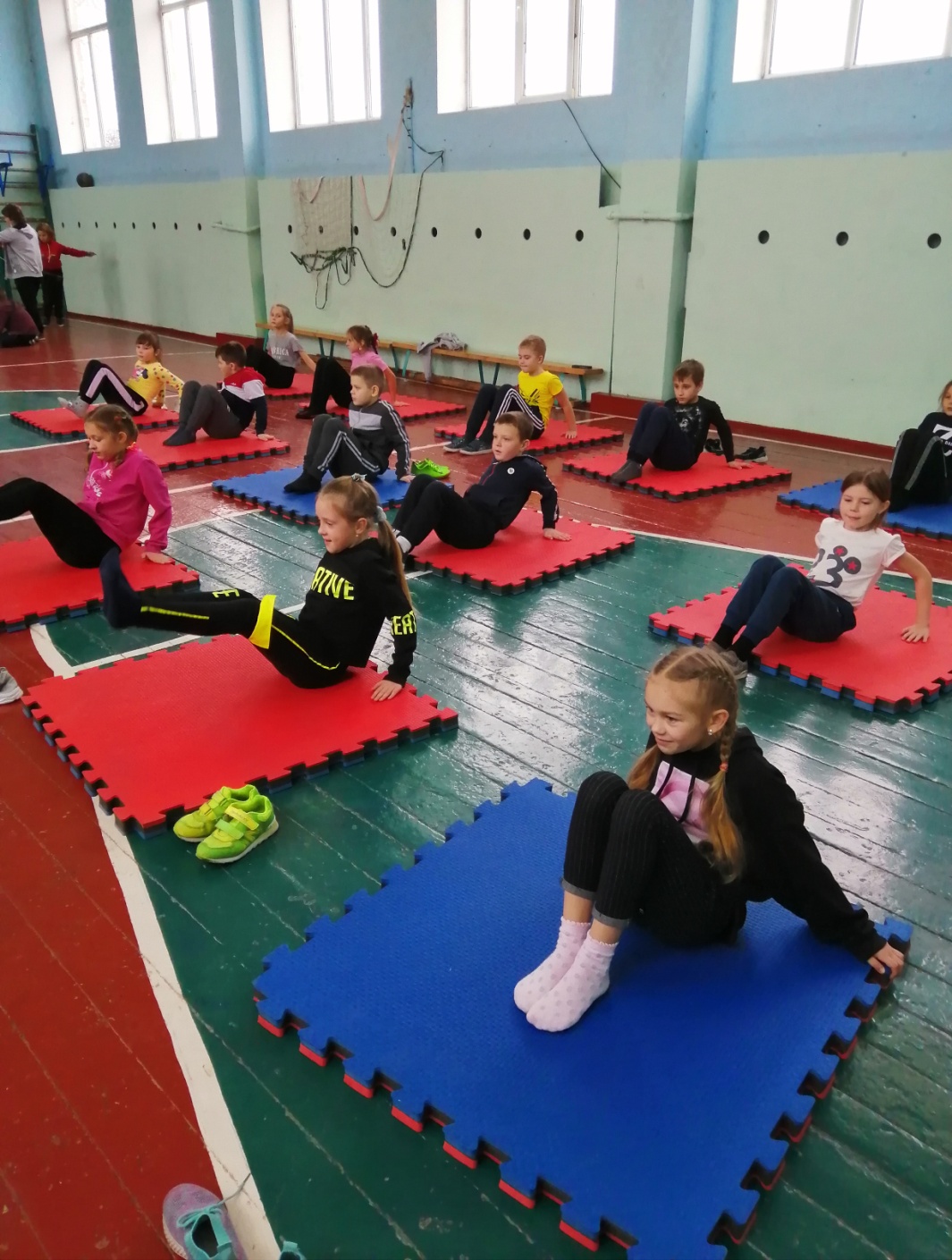 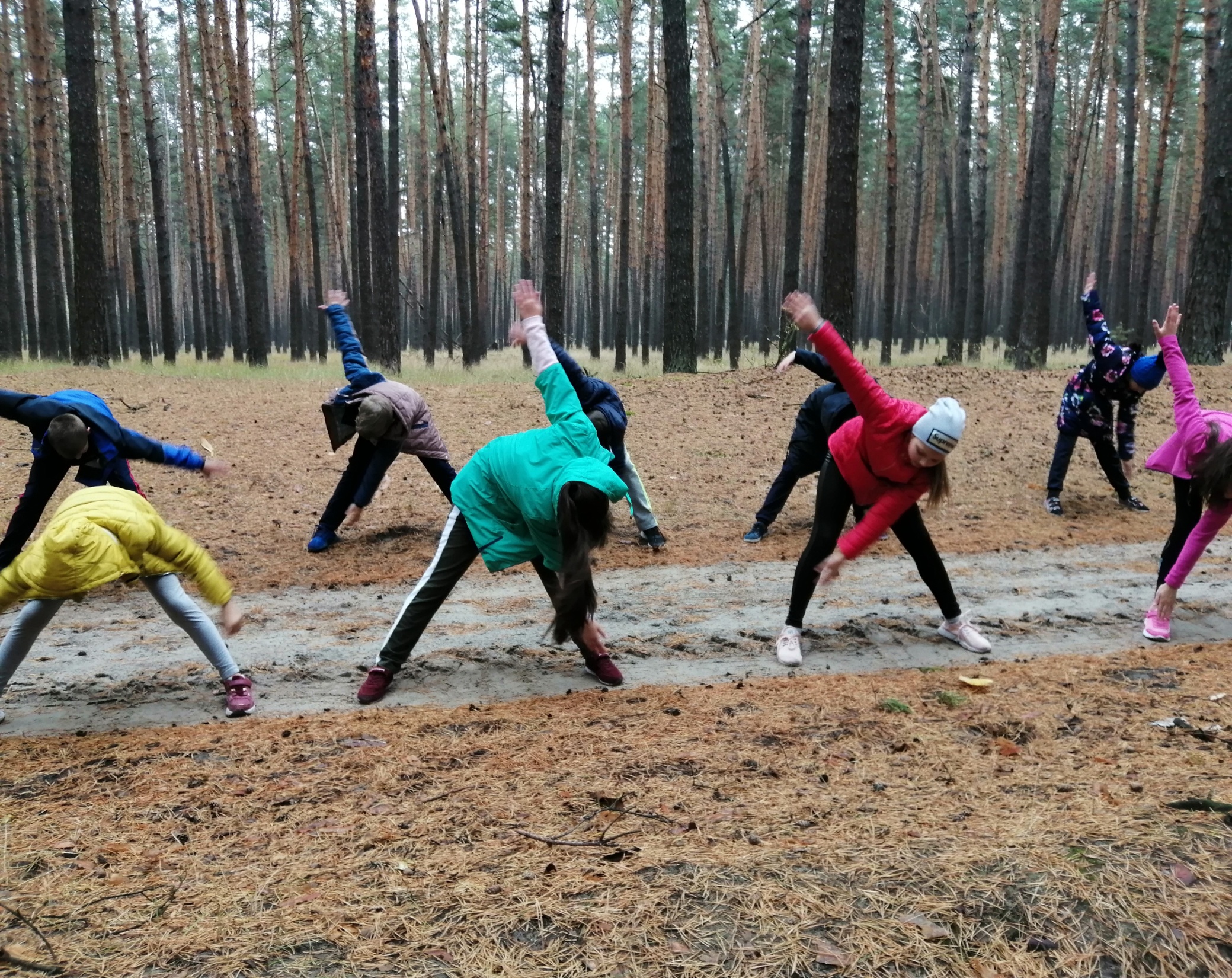 Заповеди, которым я обучаю учащихся: Ты - человек и должен помнить, что природа заложила в тебе ежечасную потребность в движениях. Живи в гармонии со своим телом! Лучше будь активным и здоровым, чем пассивным и больным! Лучше иди по жизни с улыбкой, чем с гримасой боли. Сохраняй данное тебе природой здоровье! Борись с собой, своей леностью и своими недугами! Знакомься со спортивными достижениями других и сам станешь сильнее!
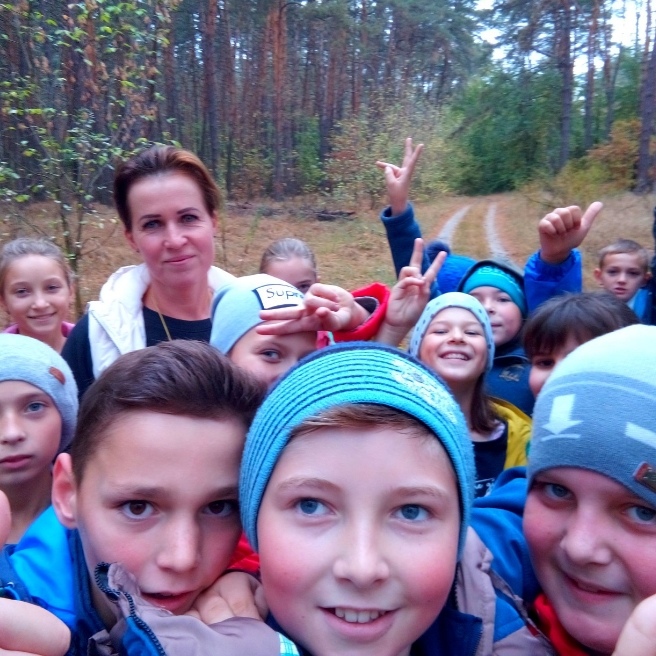 Одной из приоритетных задач современной педагогики является воспитание гармонично – развитой личности.Одним из средств достижения этой цели является систематическое занятие физической культурой.Здоровье нации – это визитная карточка государства, а развитие детского спорта – это возможность гордиться победами своей страны в будущем. В этом плане мой предмет уникален.
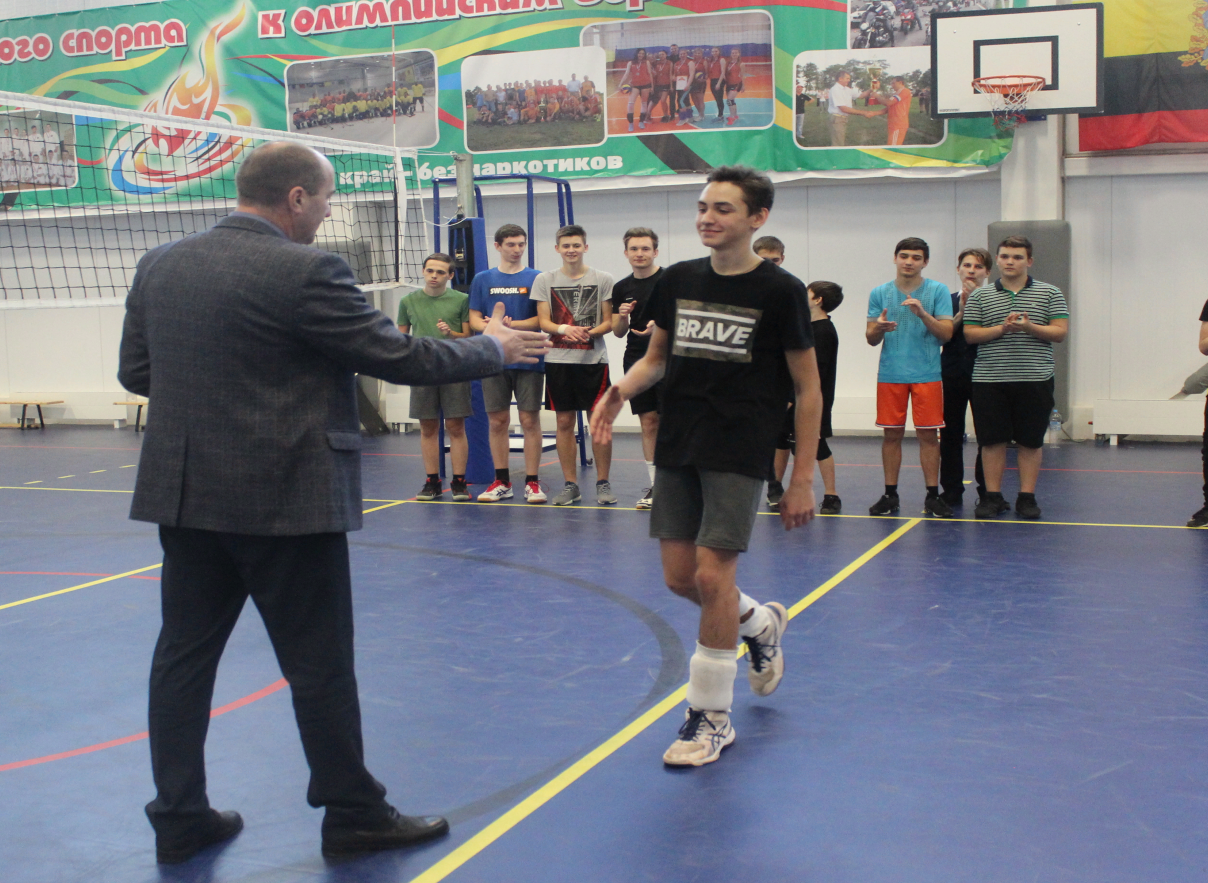 Я как педагог, осуществляю обе задачи, поэтому для меня урок – это не погоня за результатами, а кропотливая работа над укреплением здоровья детей.
Учителем быть сложно, а учителем физической культуры вдвойне. Ученики не сидят за партой, ребята всё время в движении. Ответственность очень большая.Так что же такое урок физической культуры? Для меня – это время, где сухие строки учебной программы превращаются в удивительную минуту, когда можно раскрыть талант ученика.
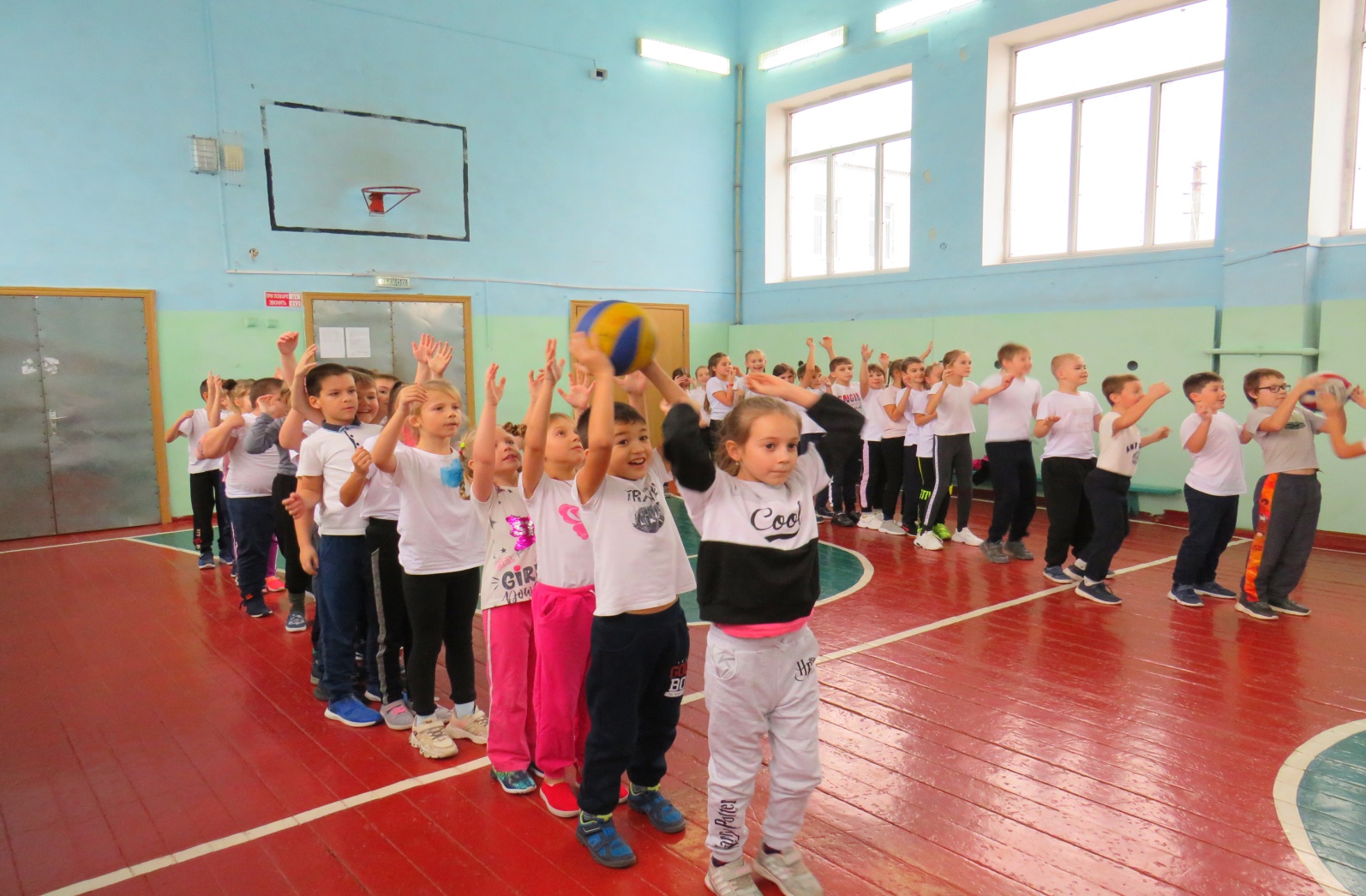 Кружок «Юный волейболист»
Целью кружка является создание условий для полноценного физического развития и укрепления здоровья школьников, посредством приобщения к регулярным занятиям волейболом, формирование навыков здорового образа жизни, воспитание спортсменов - патриотов своей школы, своей страны.
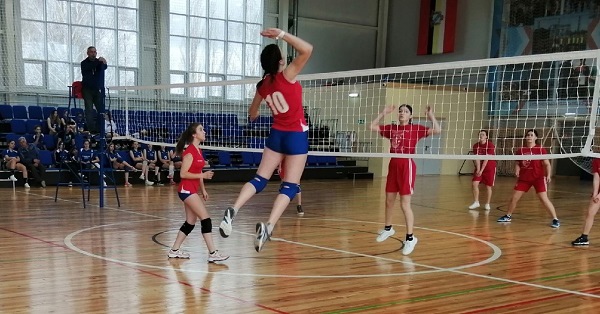 Задачи:Образовательные:- Познакомить учащихся с интереснейшим видом спорта - волейбол, правилами игры, техникой, тактикой, правилами судейства и организацией проведения соревнований;- Углублять и дополнять знания, умения и навыки, получаемые учащимися на уроках физкультуры;Развивающие:- Укреплять опорно-двигательный аппарат детей;- Способствовать разностороннему физическому развитию учащихся, укреплять здоровье, закаливать организм;- Целенаправленно развивать специальные двигательные навыки и психологические качества ребенка.- Расширение спортивного кругозора детей.Воспитательные:- Формировать дружный, сплоченный коллектив, способный решать поставленные задачи, воспитывать культуру поведения;- Прививать любовь и устойчивый интерес к систематическим занятиям физкультурой и спортом;- Пропагандировать здоровый образ жизни, привлекая семьи учащихся к проведению спортивных мероприятий и праздников.
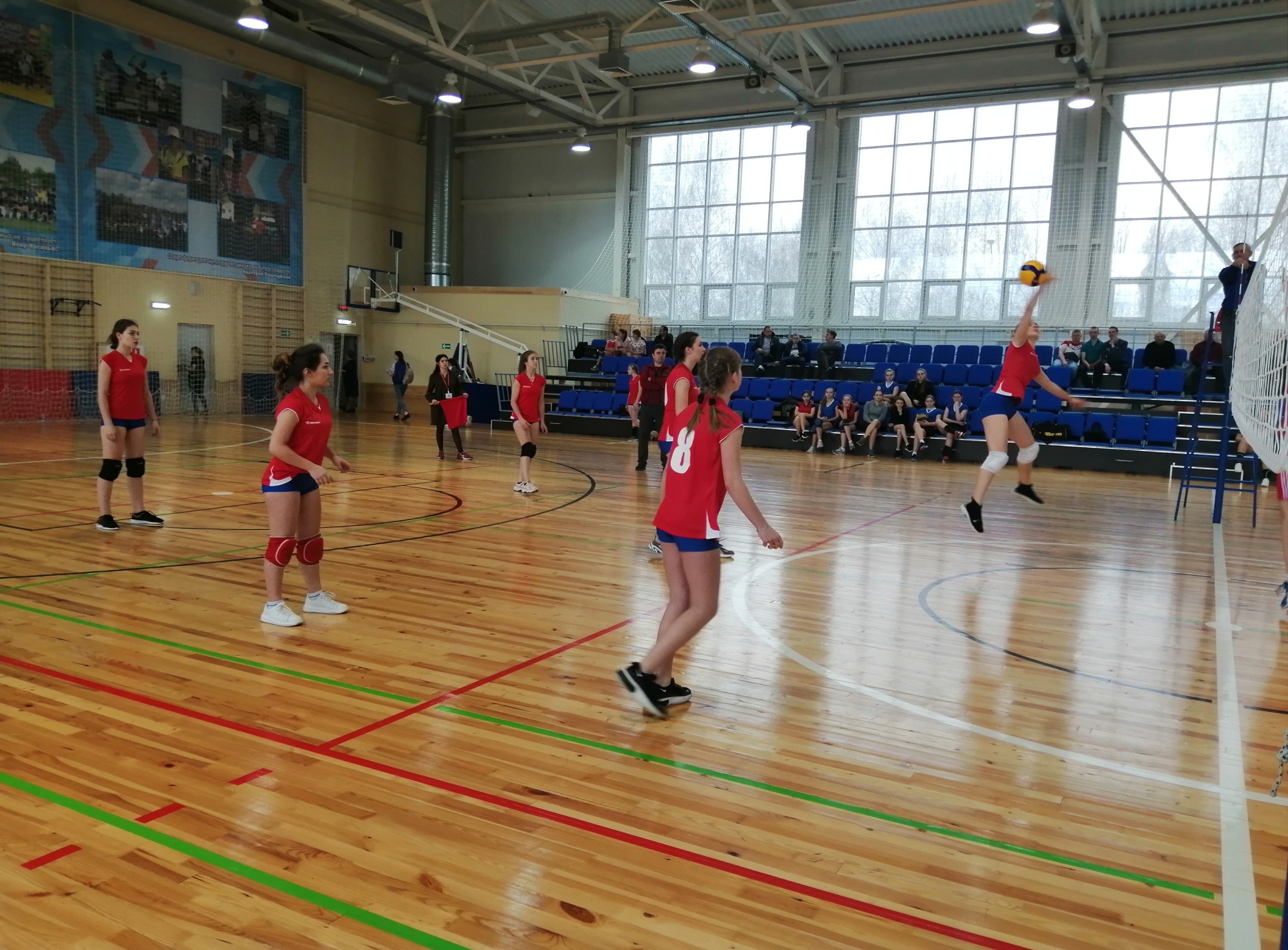 Принципы здоровьясбережения:
«Не навреди»;
 Приоритет заботы о здоровье учителя и учащегося;
 Непрерывность и преемственность;
 Субъект, субъективные взаимоотношения;
 Соответствие содержания и организации обучения возрастным особенностям учащихся;
 Комплексный, междисциплинарный подход;
 Успех порождает успех;
 Активность.
Мои воспитанники активно участвуют в спортивной жизни школы, района, области.
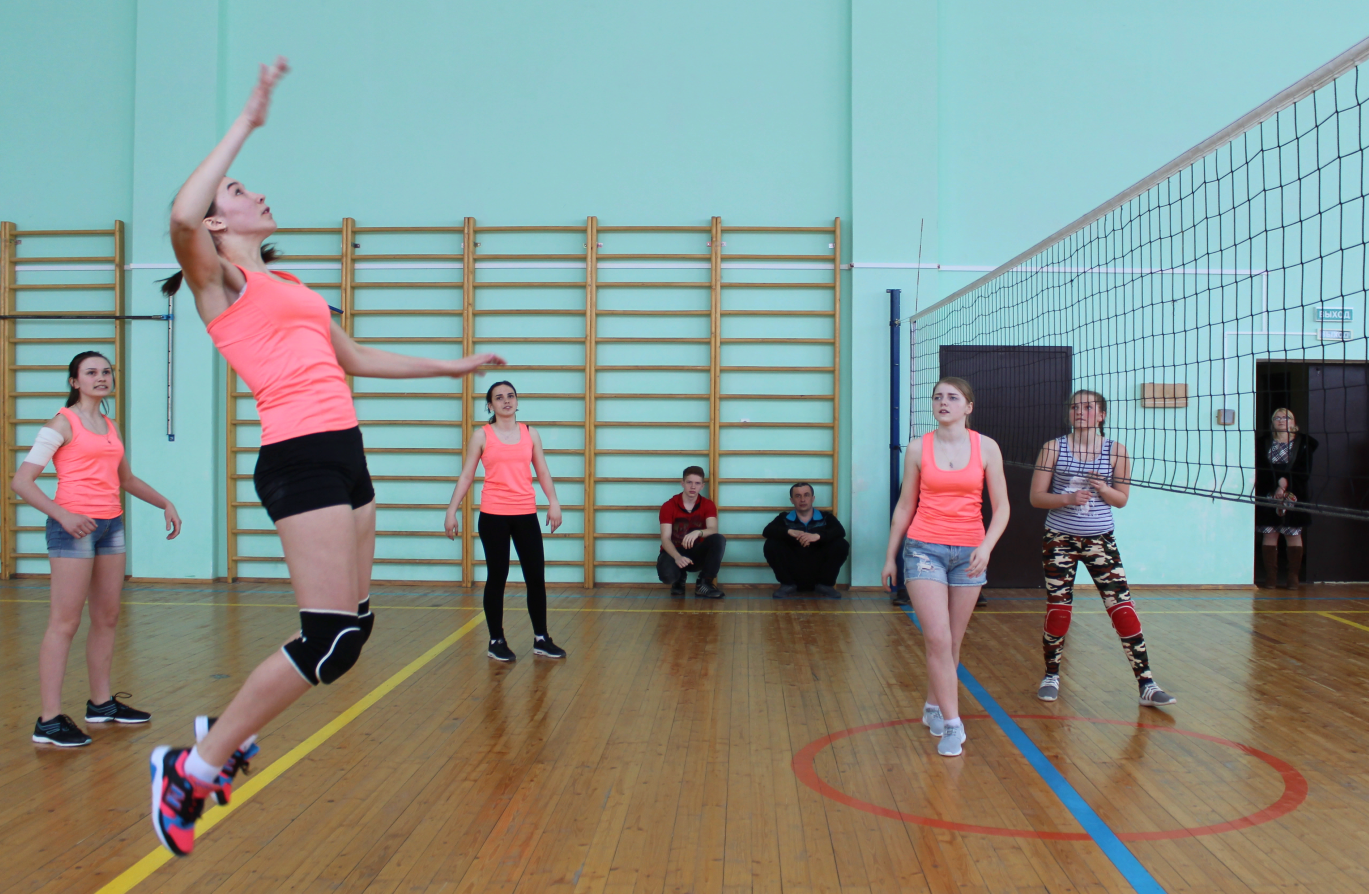 Мы много тренируемся, проводим товарищеские встречи, соревнования, спортивные праздники.
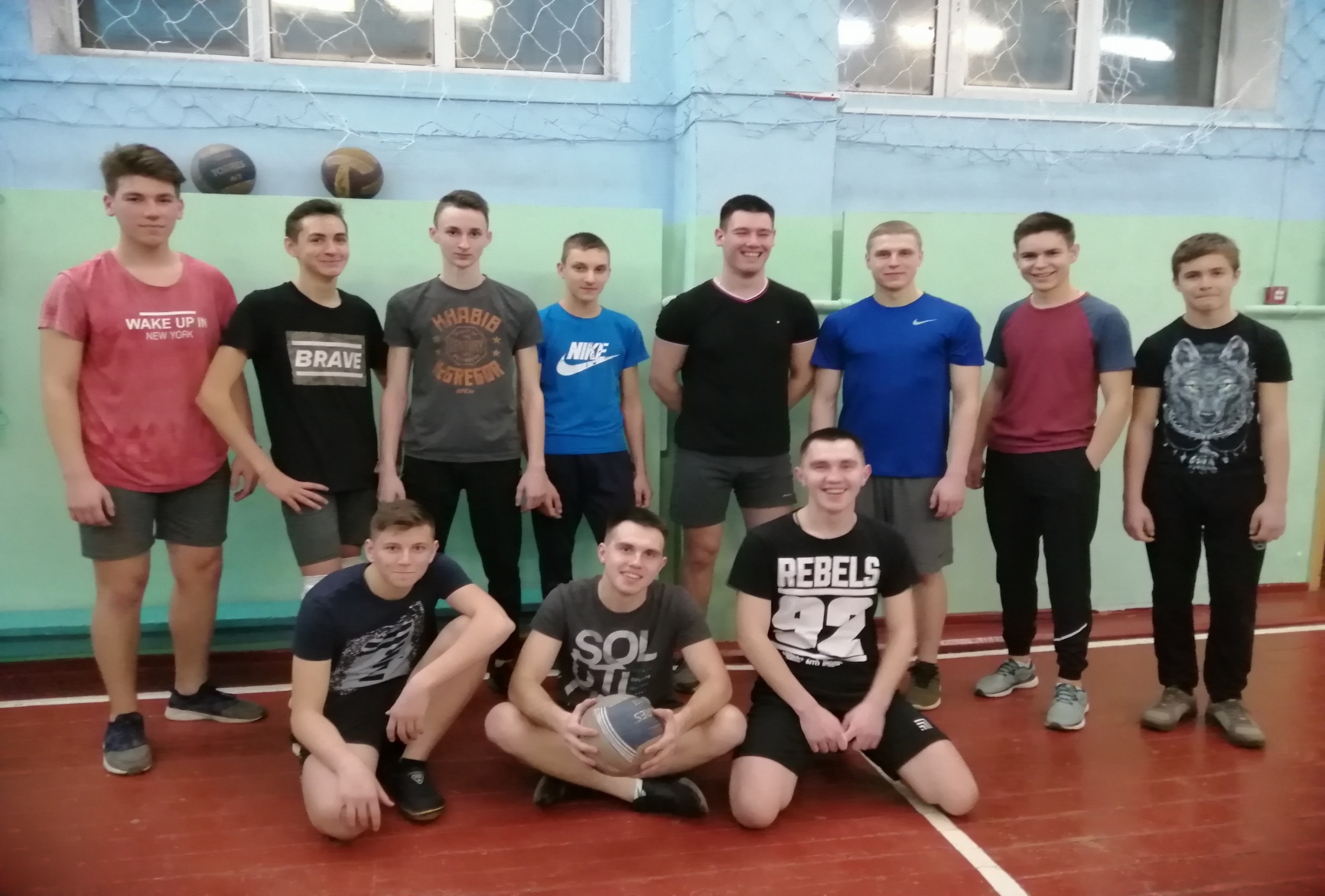 Результатом нашей совместной работы является то, что мы занимаем призовые места как в районных соревнованиях, так и в областных.
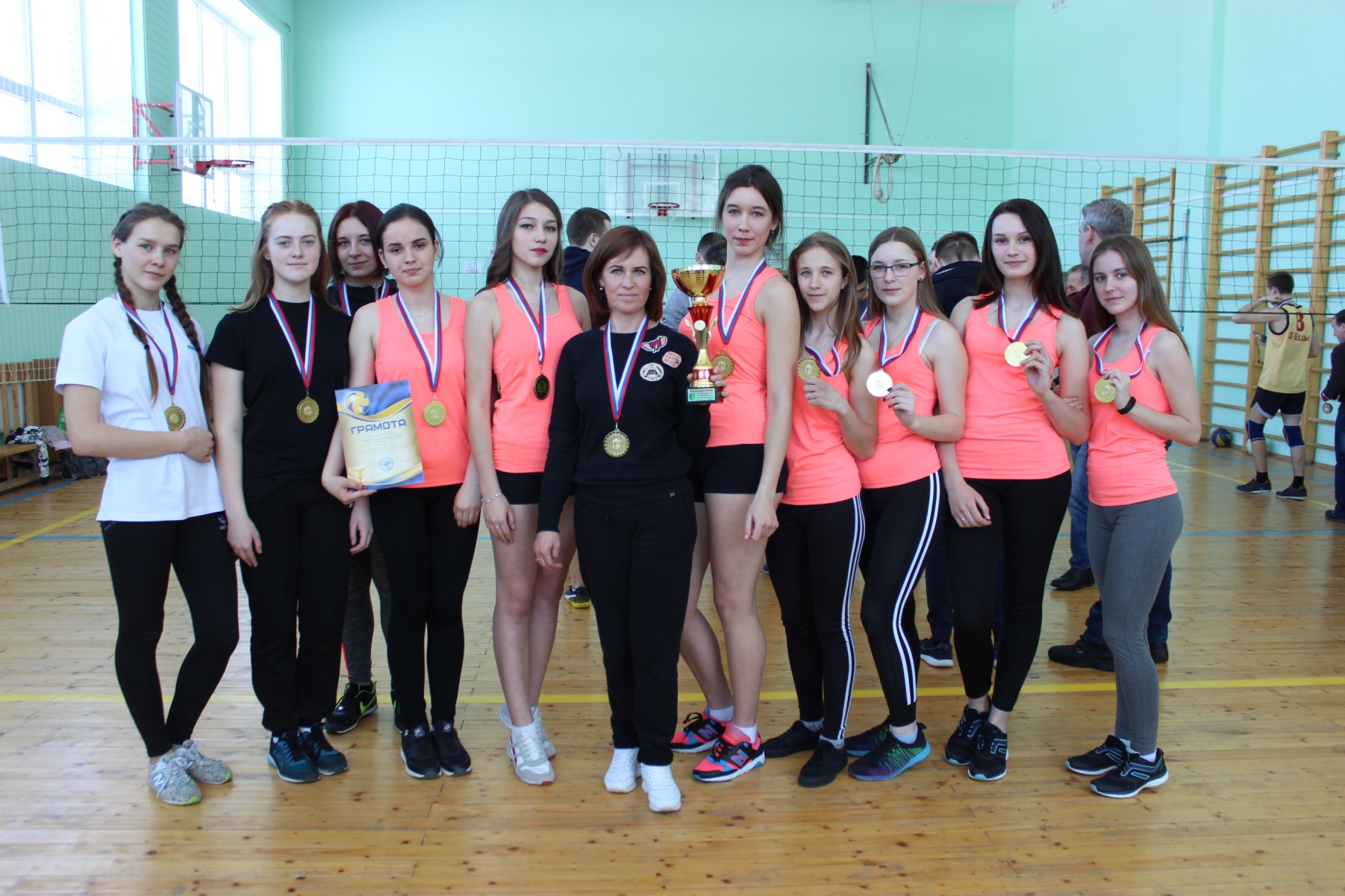 Наши достижения
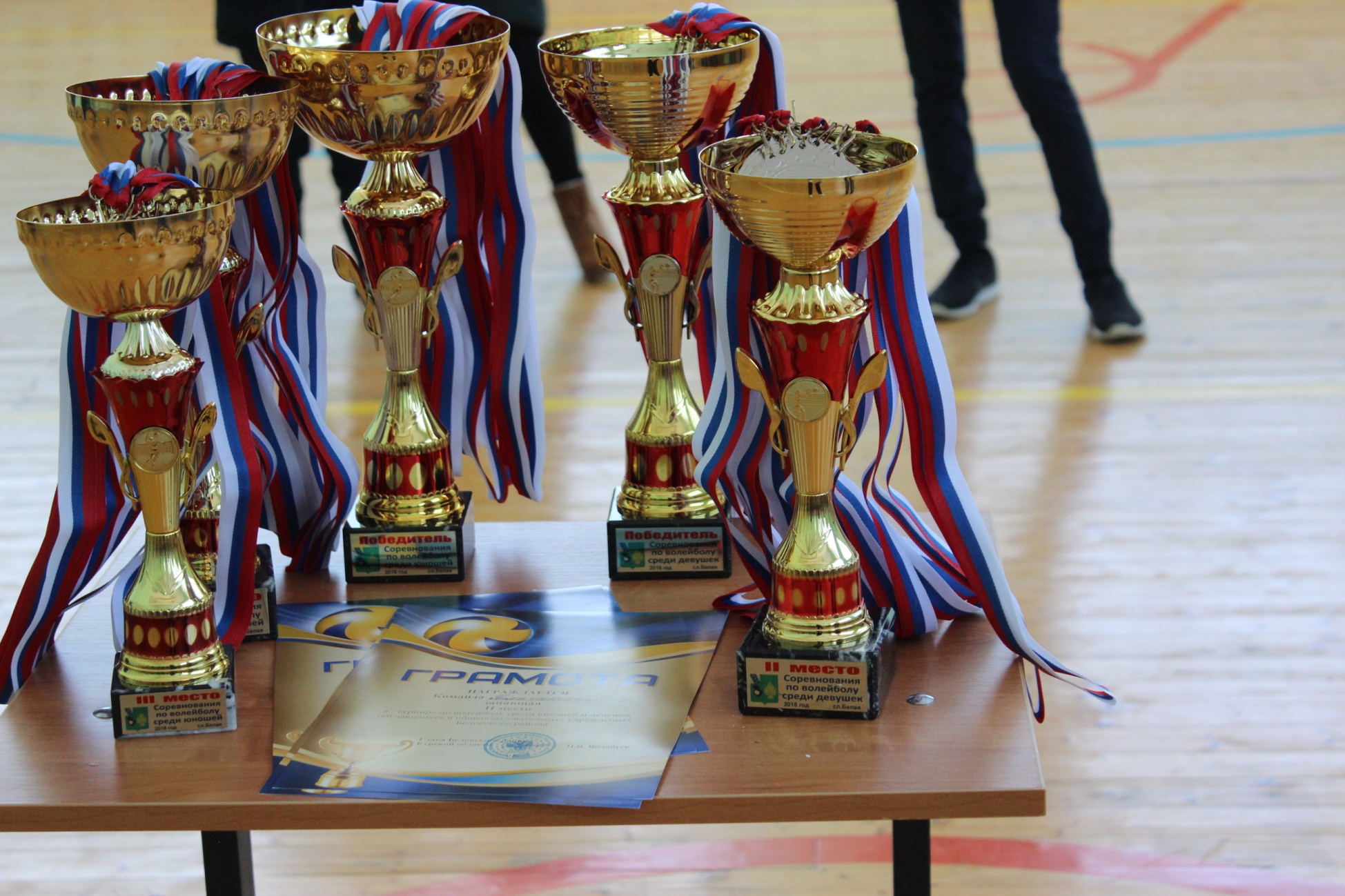 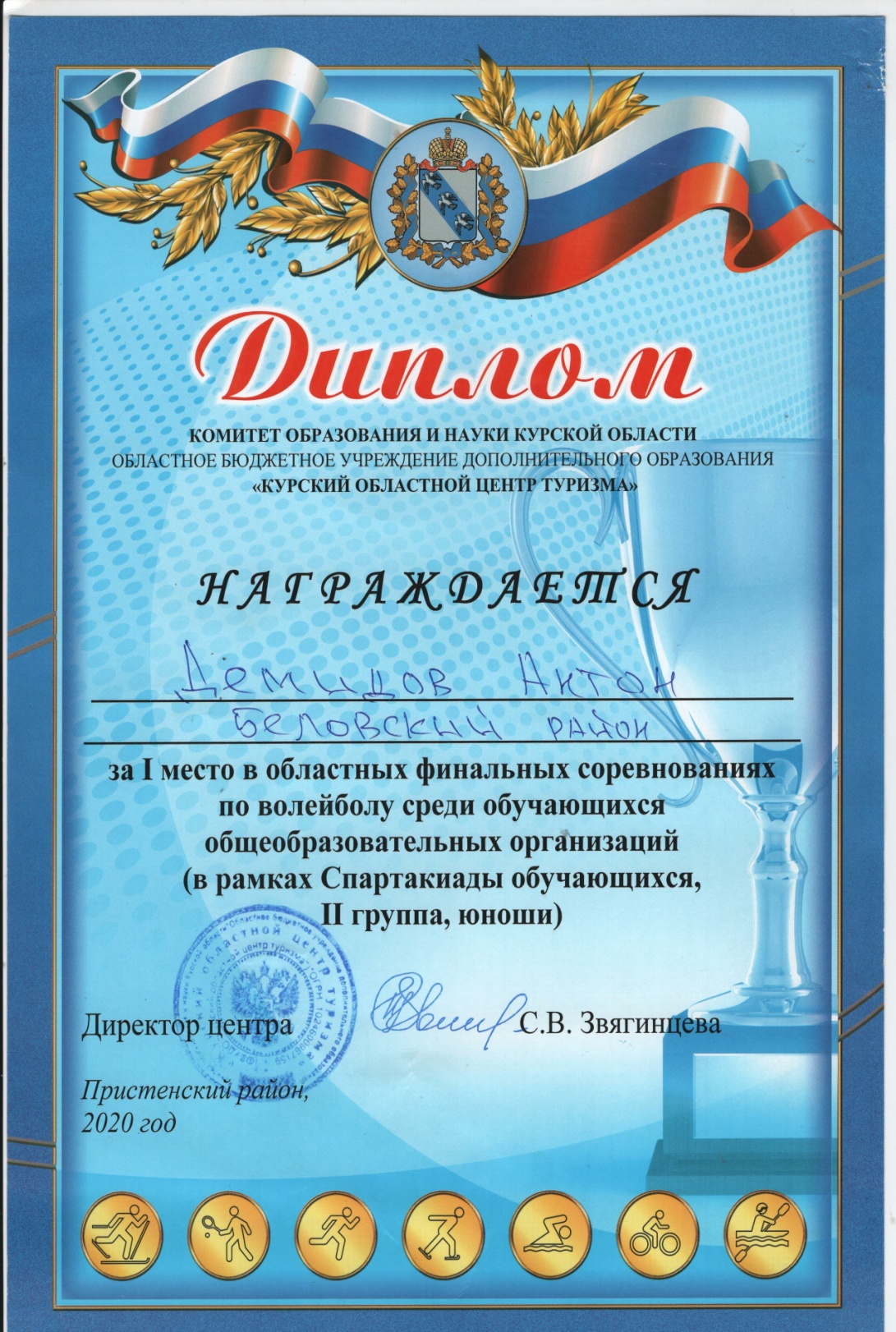 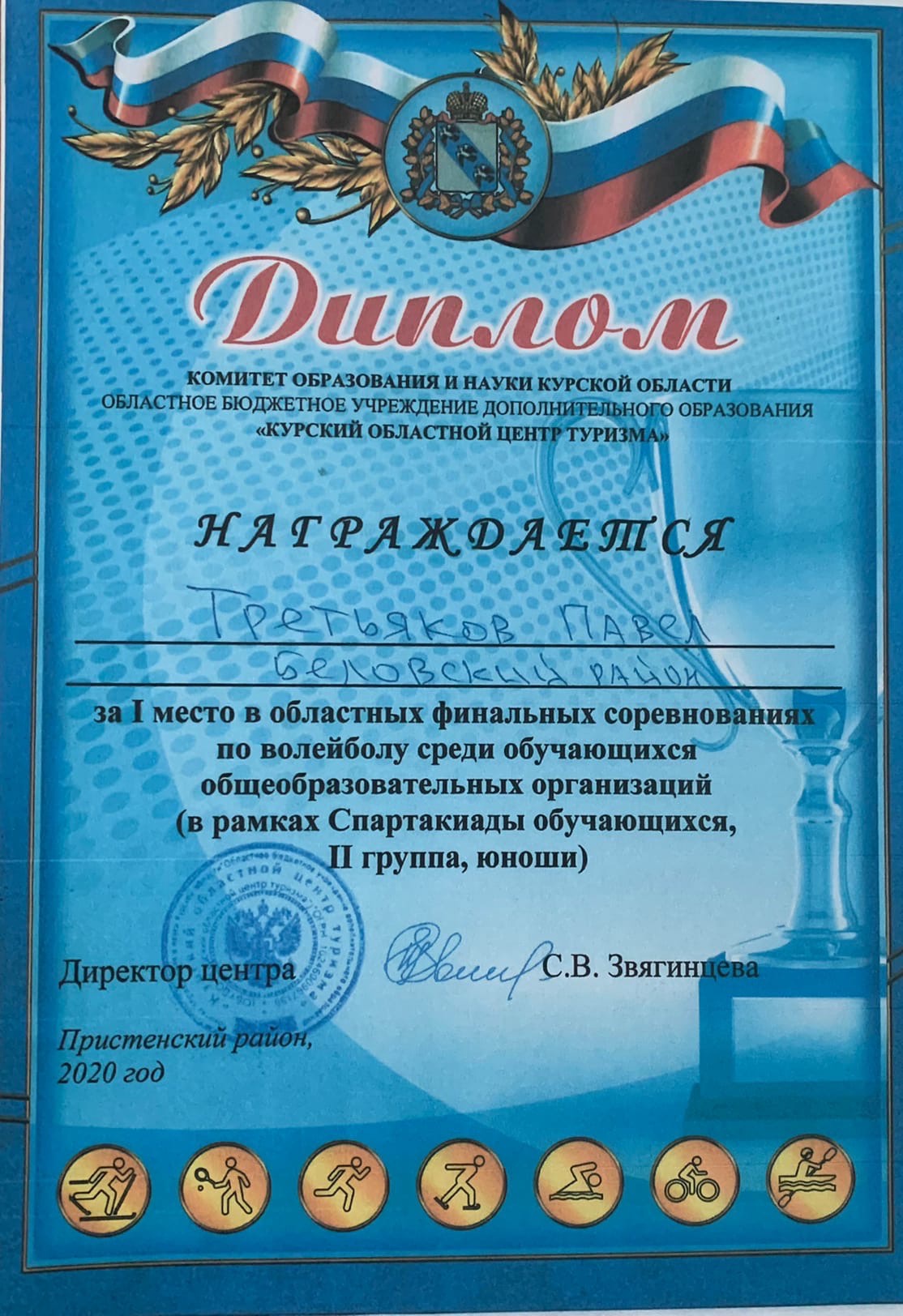 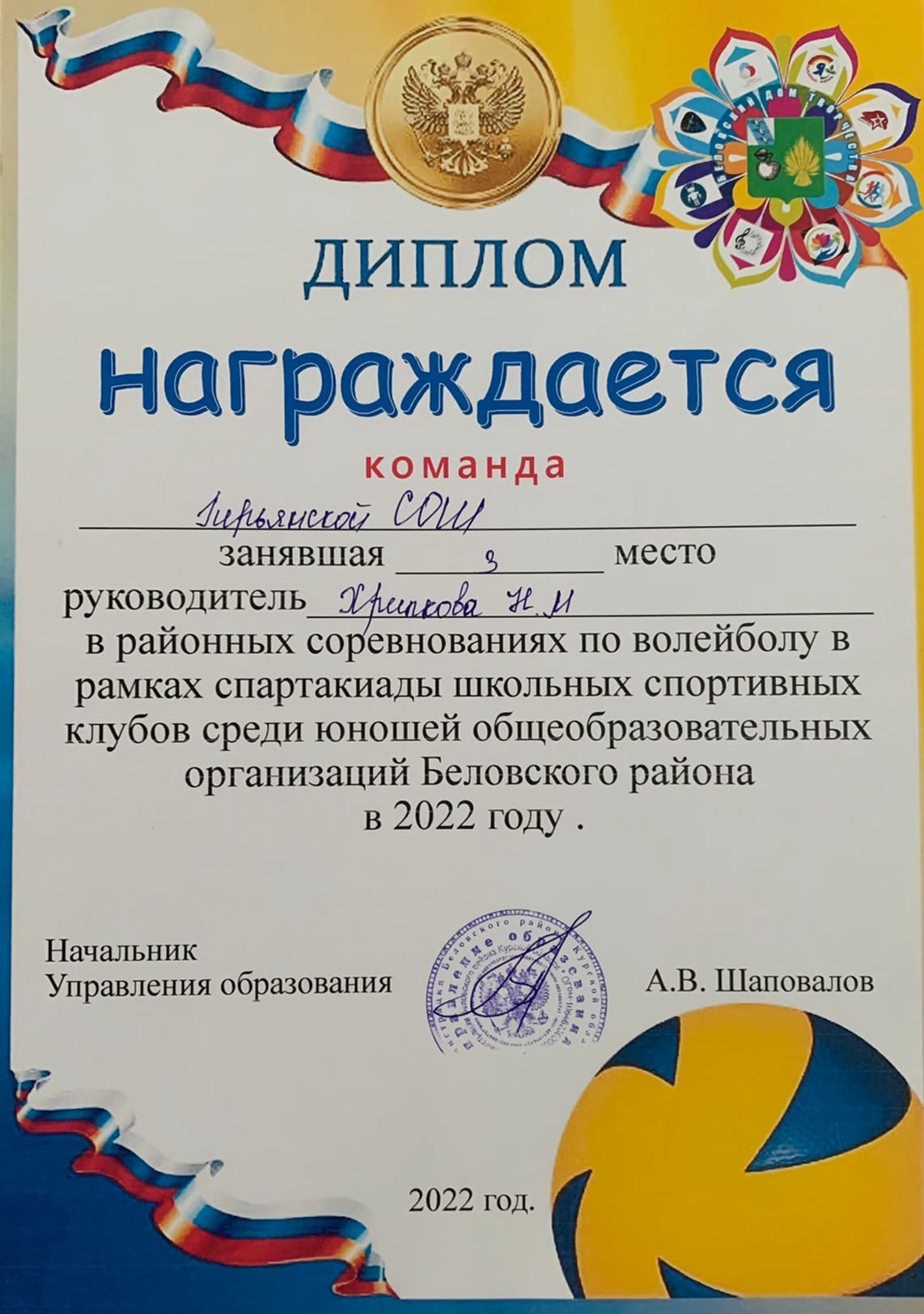 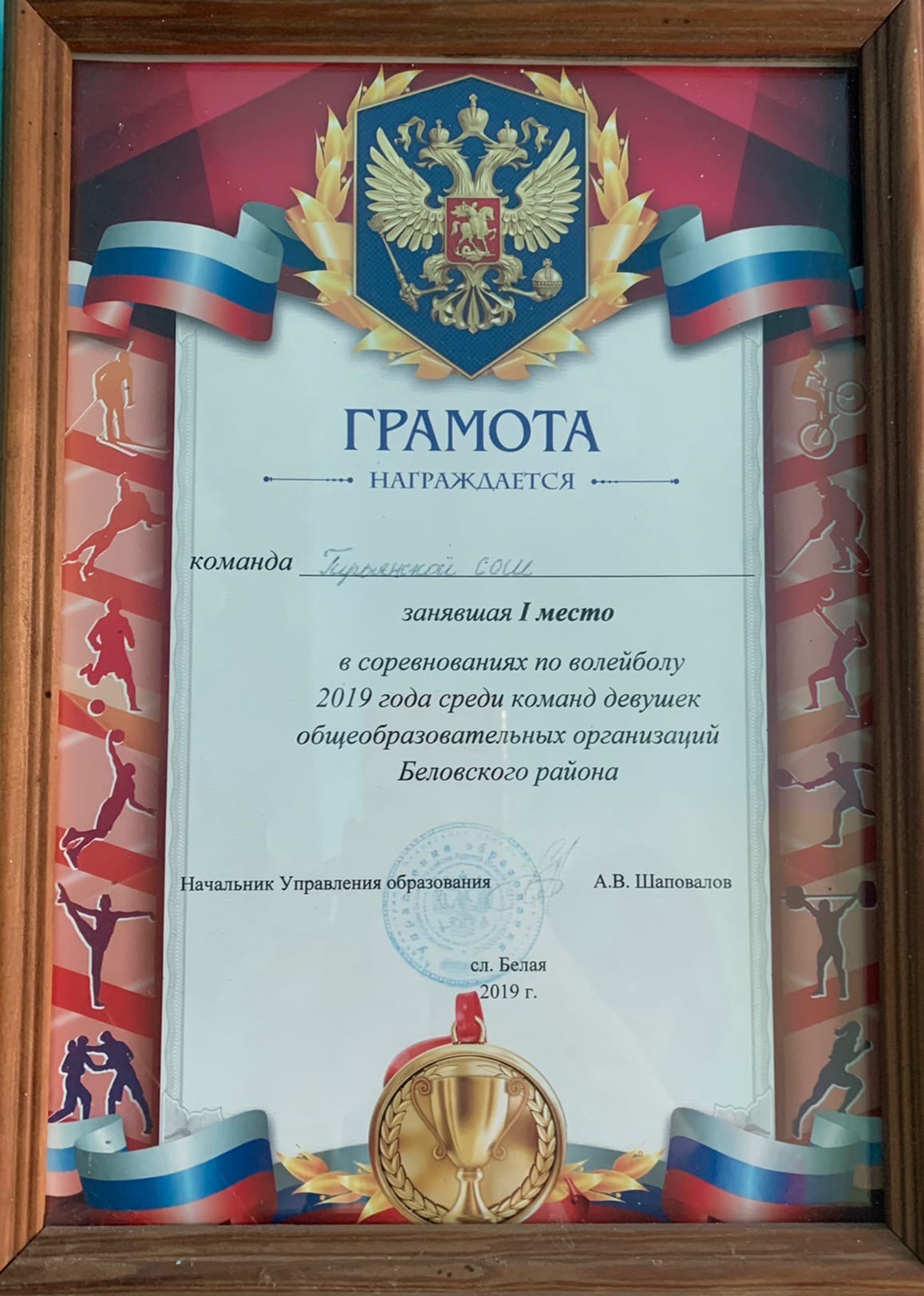 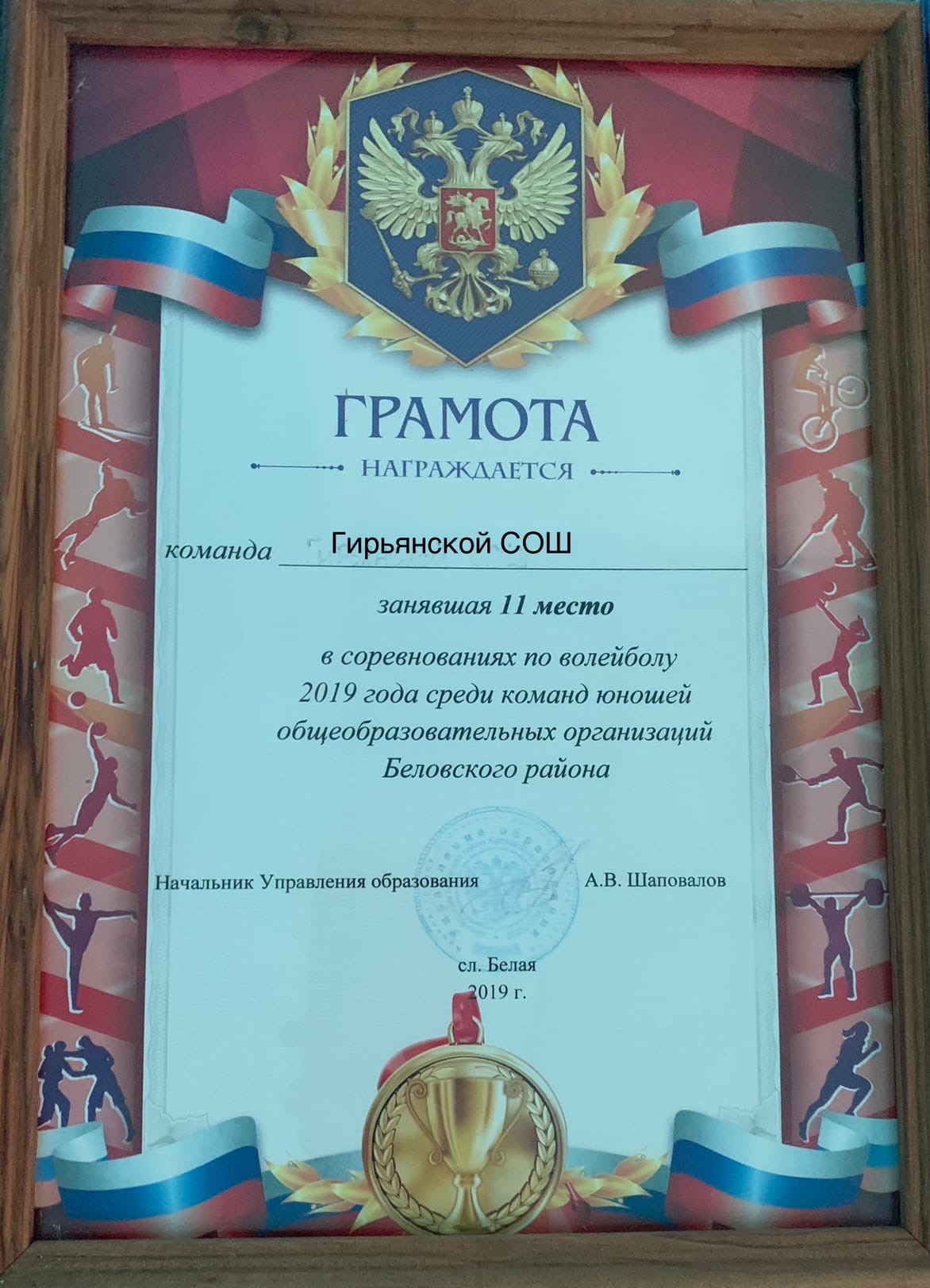 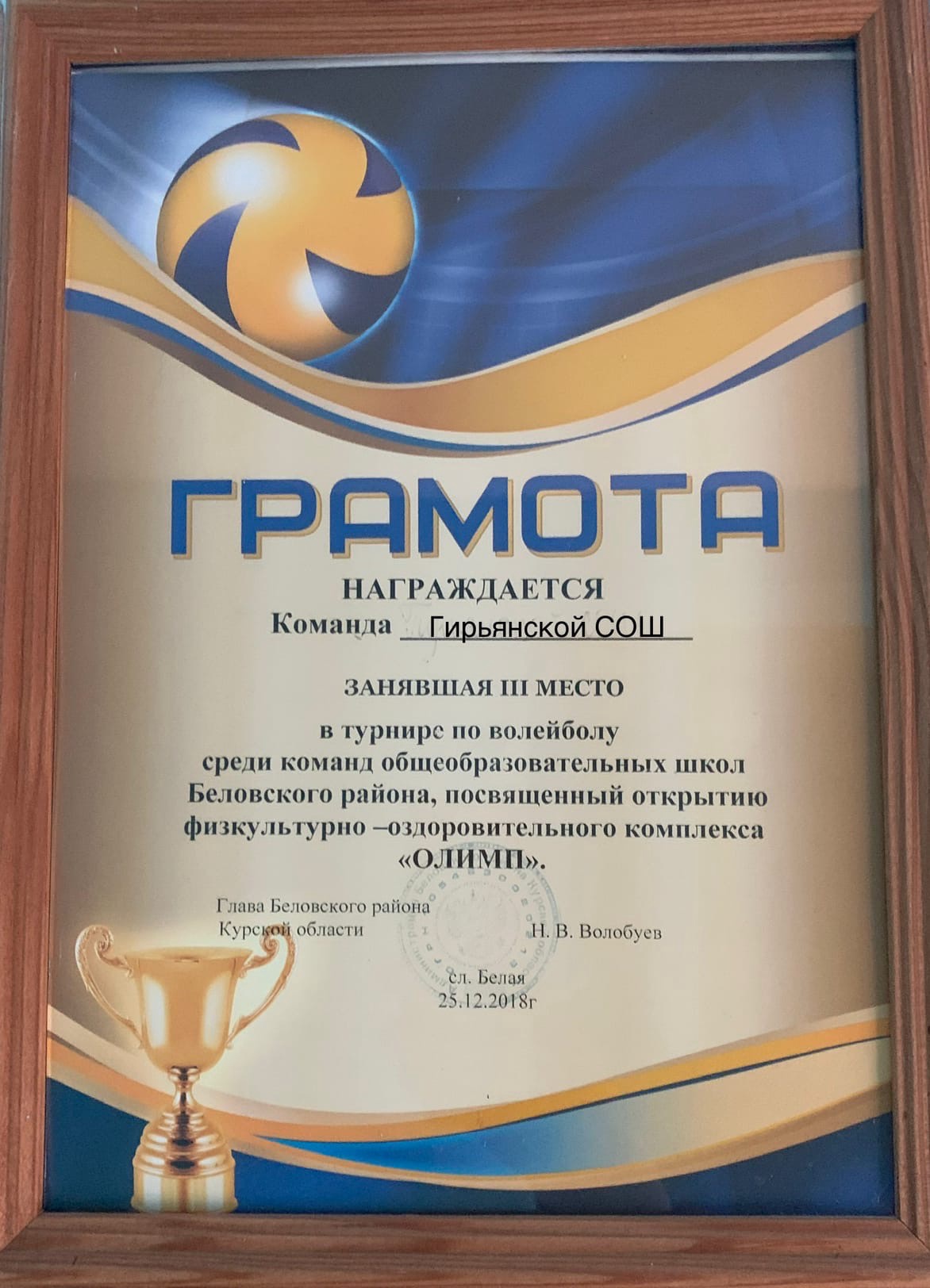 Пусть приносит радость труд, Пусть решаются задачи, Пусть дети умными растут, Пусть всем сопутствует удача! Благодарю за внимание!